Inserisci qua il tuo Logo e ragione sociale e/o nome del team
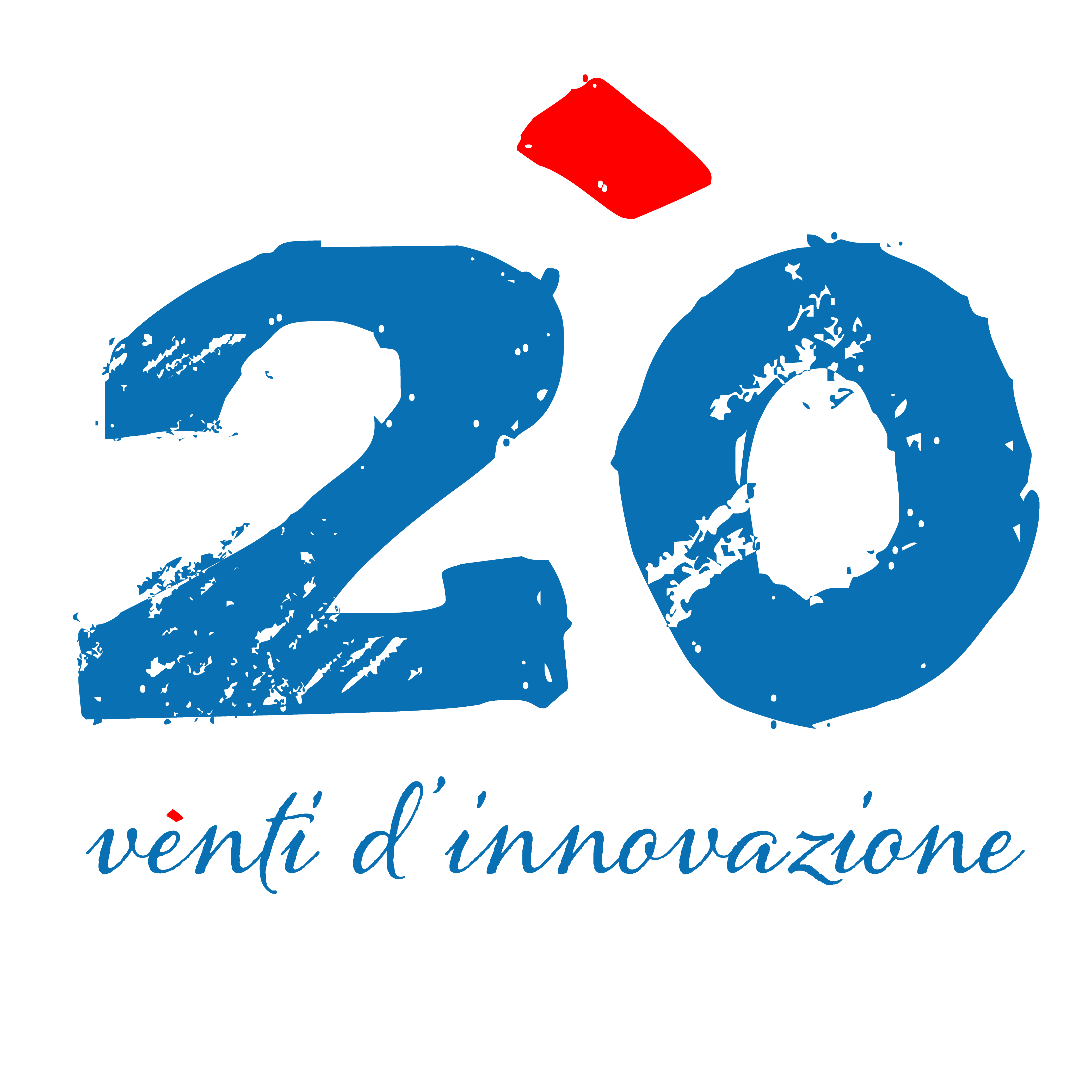 “2020: nuove soluzioni adesive per l’economia digitale”
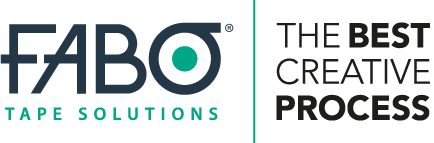 Logo 
soggetto proponente
Presentazione
Titolo del Progetto
Riferimento alla challenge a) o b) art. 1 del Regolamento
Soggetto proponente
One Line Pitch (la soluzione in una frase)
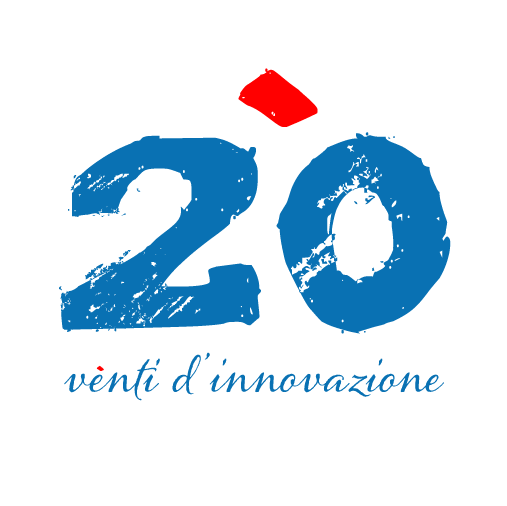 “2020: nuove soluzioni adesive per l’economia digitale”
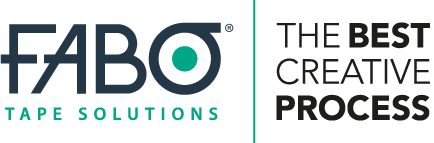 Logo 
soggetto proponente
Team
Presentazione del team che lavora allo sviluppo della soluzione

Descrivi le competenze e l’esperienza del team
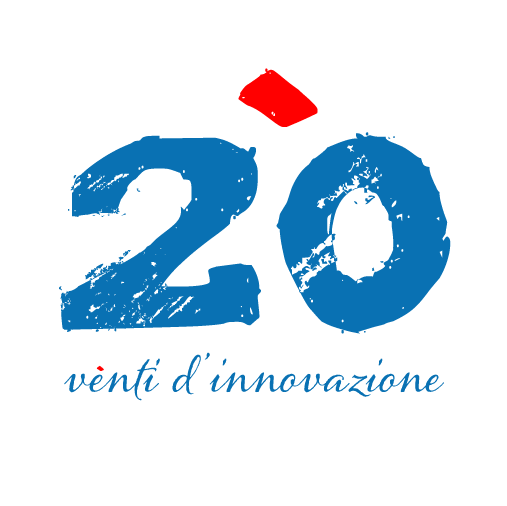 “2020: nuove soluzioni adesive per l’economia digitale”
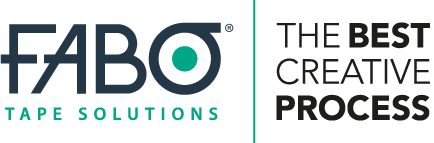 Logo 
soggetto proponente
Problema e soluzione
Introduci la soluzione proposta (è possibile inserire, foto, grafici, video, ecc, nonché una demo della soluzione – si possono usare più slide)

Descrivi i punti di forza della soluzione e i benefici per il cliente
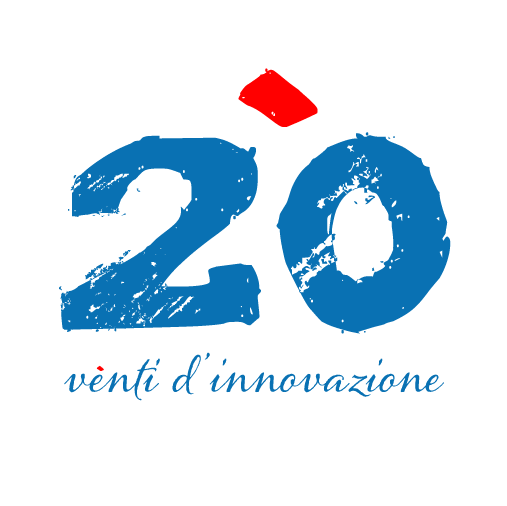 “2020: nuove soluzioni adesive per l’economia digitale”
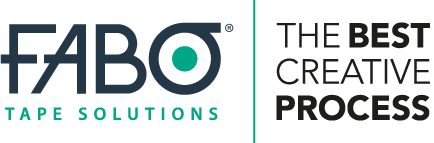 Logo 
soggetto proponente
Benchmark
Esistono soluzioni analoghe sul mercato?

Qual è il vantaggio competitivo della soluzione proposta?
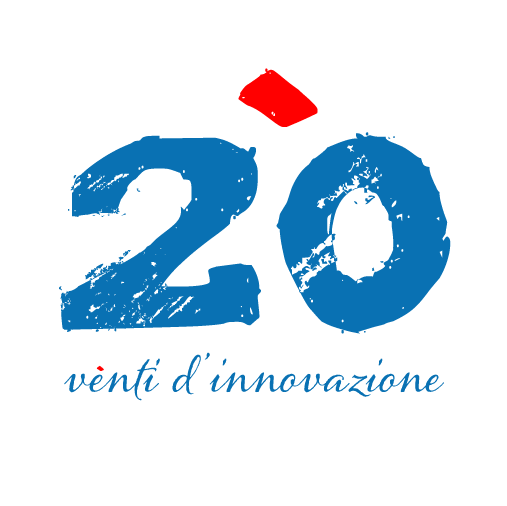 “2020: nuove soluzioni adesive per l’economia digitale”
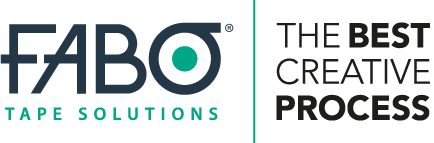 Logo 
soggetto proponente
Il mercato
Specifica quali sono i mercati target per la soluzione proposta e se è già presente sul mercato (utilizza delle metriche, es. clienti, fatturato, ecc.)

Come si posiziona la soluzione sul mercato?
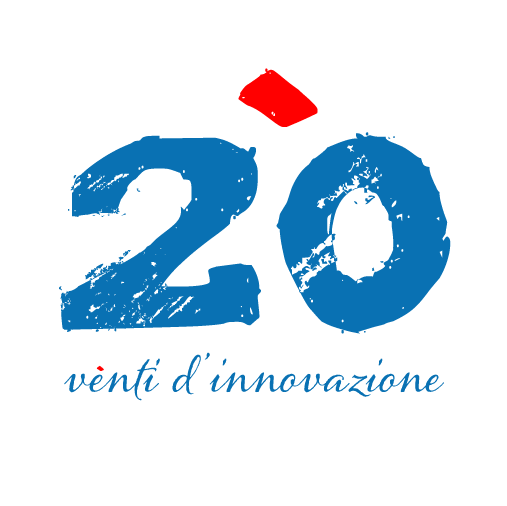 “2020: nuove soluzioni adesive per l’economia digitale”
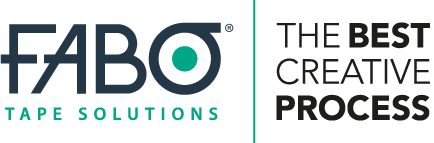 Logo 
soggetto proponente
Partner e collaboratori
Descrivi le partnership esistenti o potenziali, specificando il ruolo dei partner e i benefici apportati
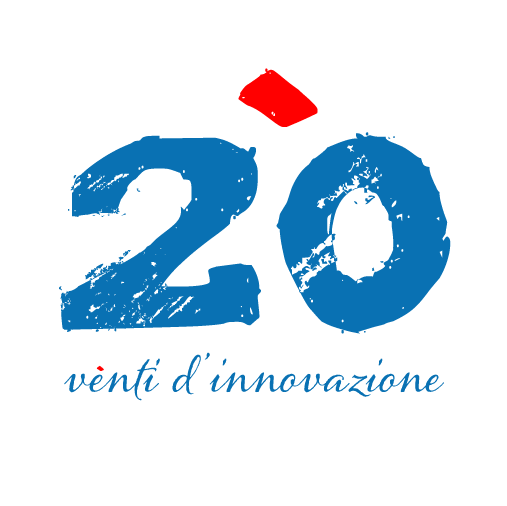 “2020: nuove soluzioni adesive per l’economia digitale”
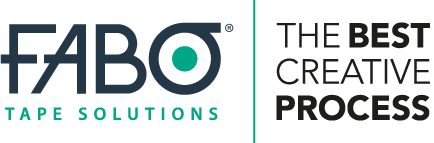 Logo 
soggetto proponente
Roadmap
Specifica il TRL della soluzione proposta e la roadmap di sviluppo del Progetto, indicando gli investimenti e i tempi necessari, specificando le eventuali milestones
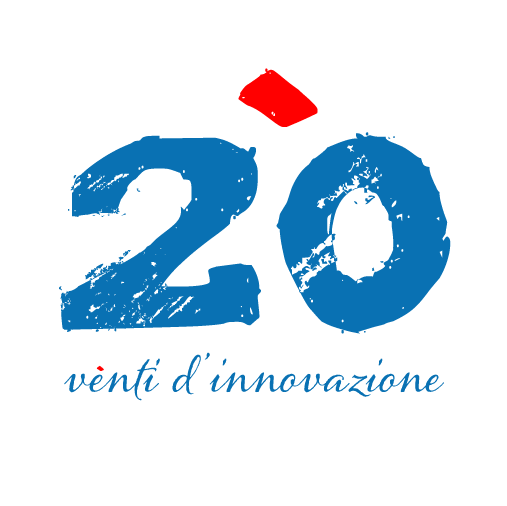 “2020: nuove soluzioni adesive per l’economia digitale”
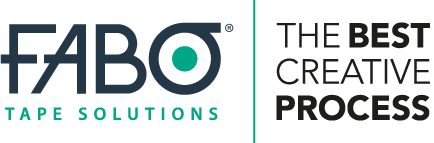 Logo 
soggetto proponente
Riferimenti
Indicare i contatti del soggetto di riferimento del team proponente
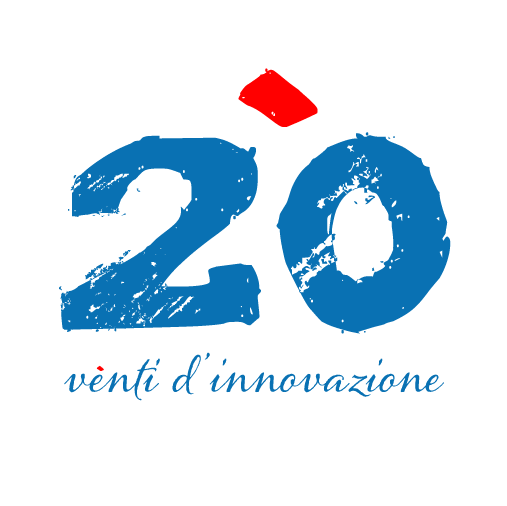 “2020: nuove soluzioni adesive per l’economia digitale”
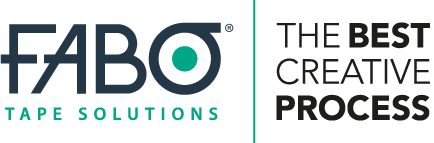